AADD Strategic Plan Updates
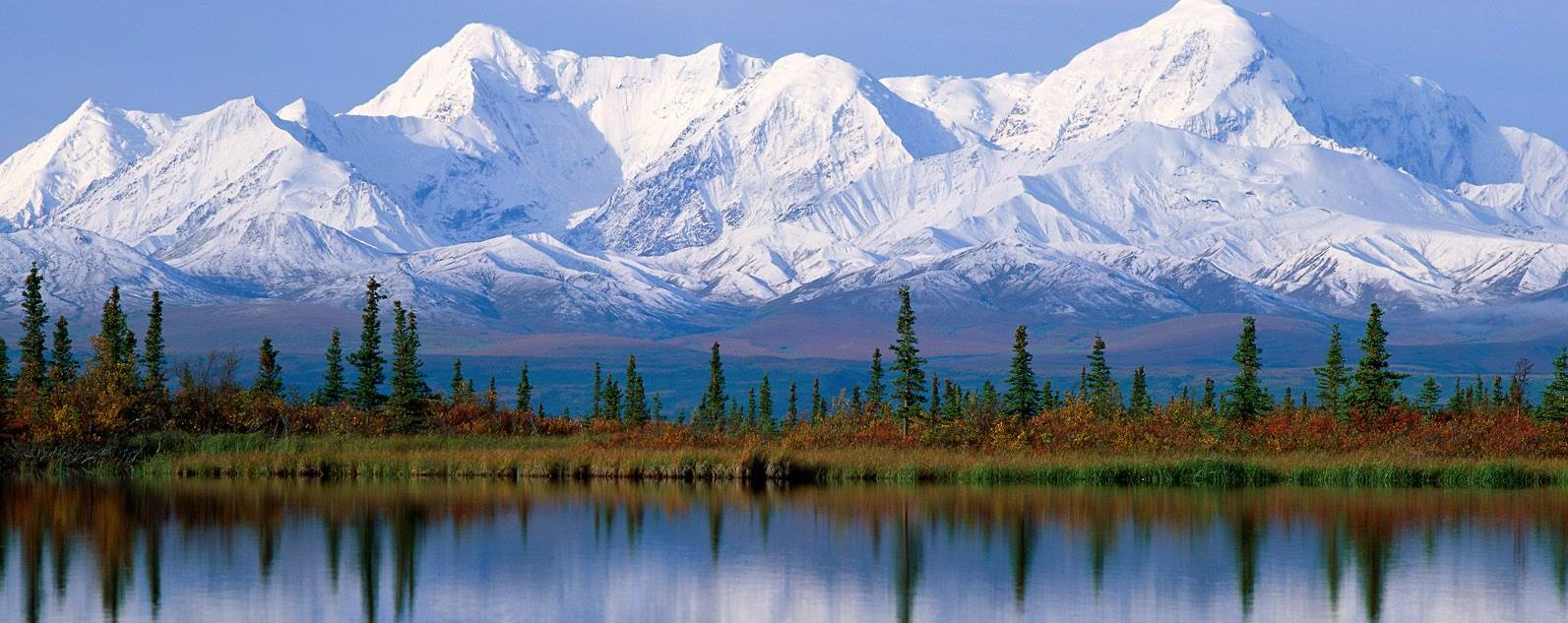 2016-2018 Strategic Plan Review
2019-2021 Strategic Plan Goals
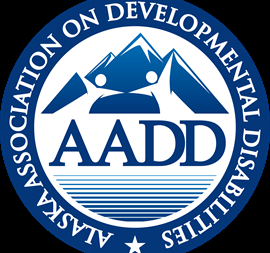 2019 Action Priorities
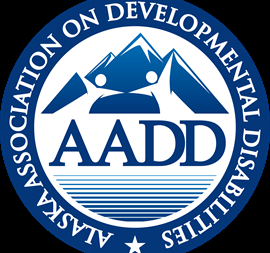 2019 Action Priorities
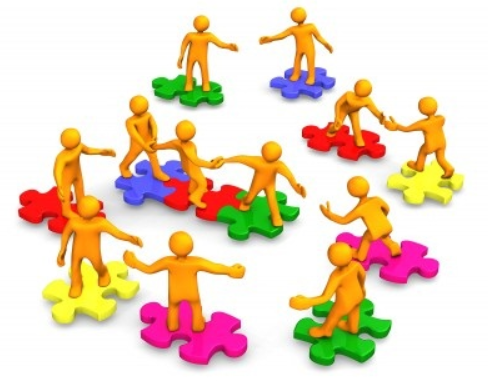 Understanding State of Alaska Budget:Allocations within an Appropriation
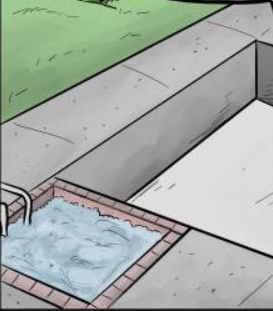 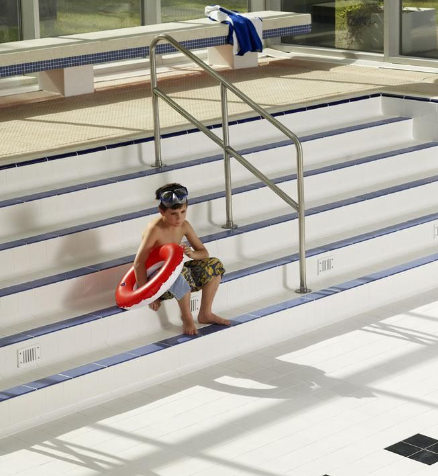 2018 SDS Report
State of Alaska FY20 Budget….so far!
02/25/19 Governor’s Budget (OMB) Medicaid Services reduction of $714M to cut State GF by $249M: eliminated adult dental & combined Behavioral Health, Health Care, & SDS services into one allocation
03/27/19 DHSS presentation to House Finance Committee Medicaid Services reduction of $187M to cut State GF by $102.9M, including provider rate reductions by 5% in Phase One
State of Alaska FY20 Budget….so far!
House Finance Committee passed budget with $58M cuts to State GF:
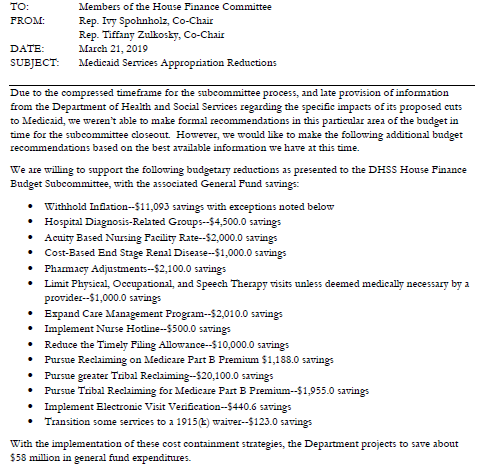 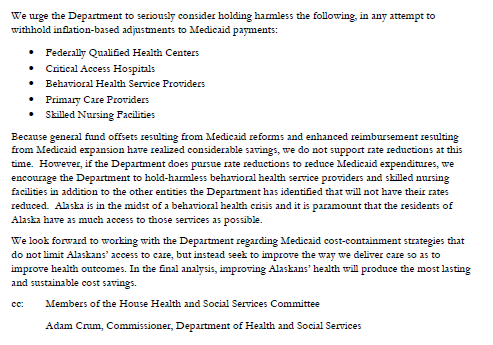 Now it’s with the Senate…
Advocate for SDS Medicaid services to be added to the “hold harmless” list as vulnerable Alaskans, with separate appropriation
Refute the “extra $50M” claim from OMB that a separate appropriation would require
Educate on why Federal block grants do not advance Medicaid reform efforts in progress
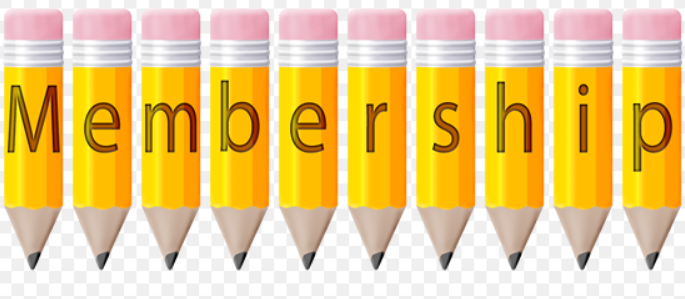 Thank you!
We appreciate your active membership, and participation in the activities of the Association.
We are here to support you!!
Remember our website
    www.alaskaaadd.org
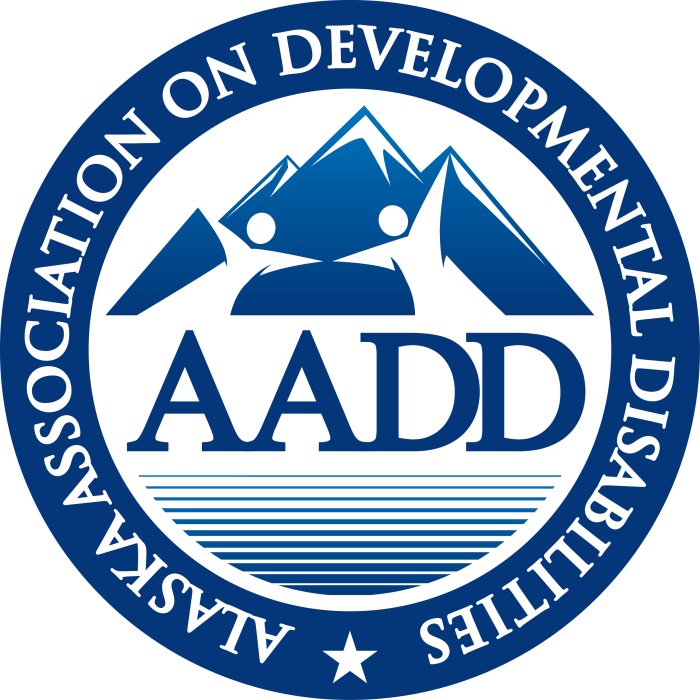